シャドウデバイスを用いた帯域外リモート管理を継続可能なVMマイグレーション
九州工業大学    
　鵜木智矢
　光来健一
1
クラウドにおける帯域外リモート管理
IaaS型クラウドが広く普及
ネットワーク経由でユーザに仮想マシン(VM)を提供
クラウドはユーザに帯域外リモート管理を提供
ユーザは仮想デバイスを用いてVMにアクセス
仮想キーボードにキーを入力
仮想ビデオカードから画面情報を取得
ユーザ
クラウド
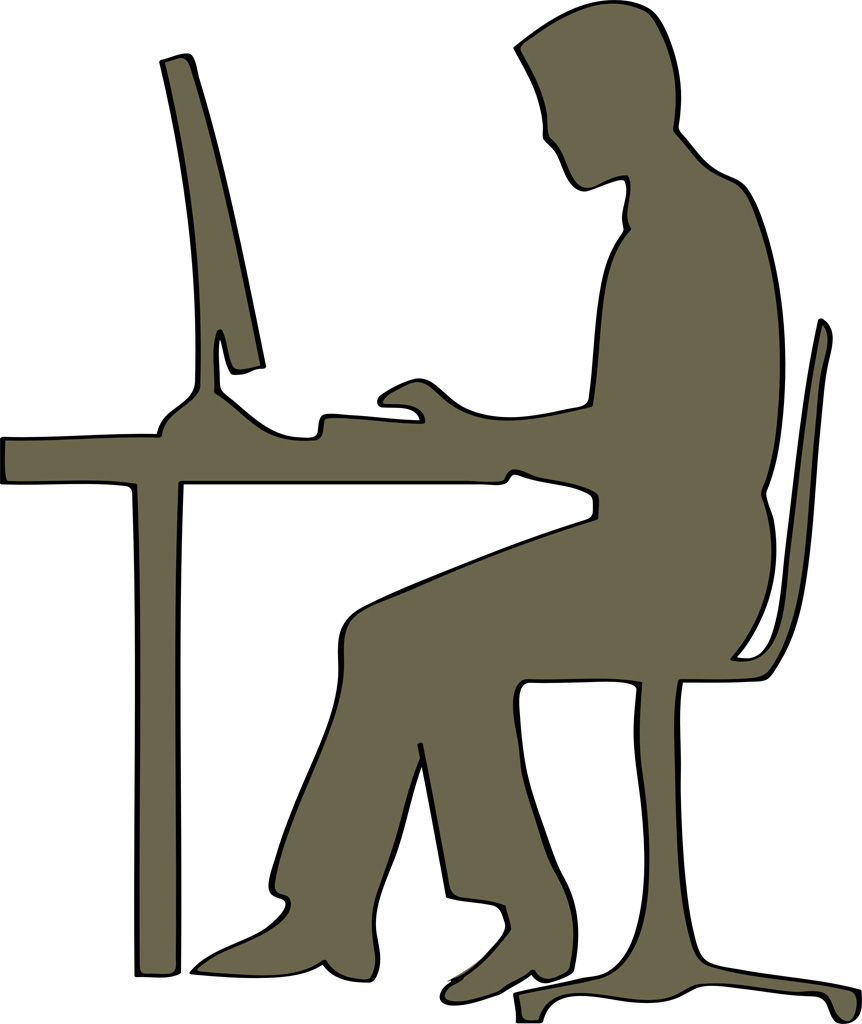 仮想化システム
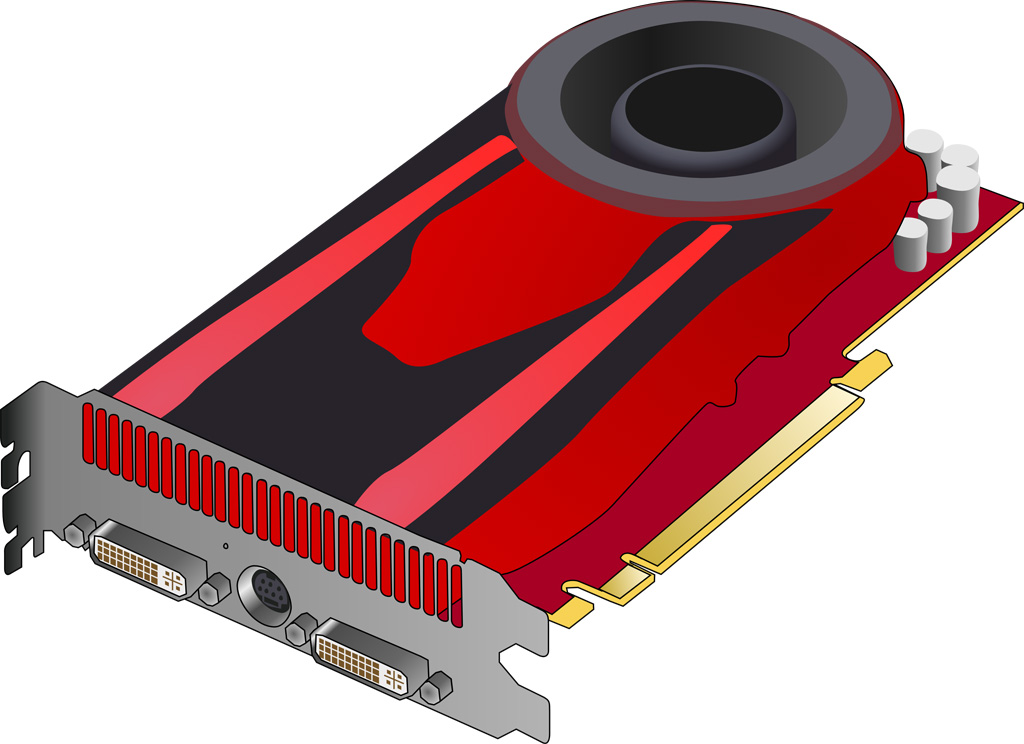 ユーザVM
VNC/SSH
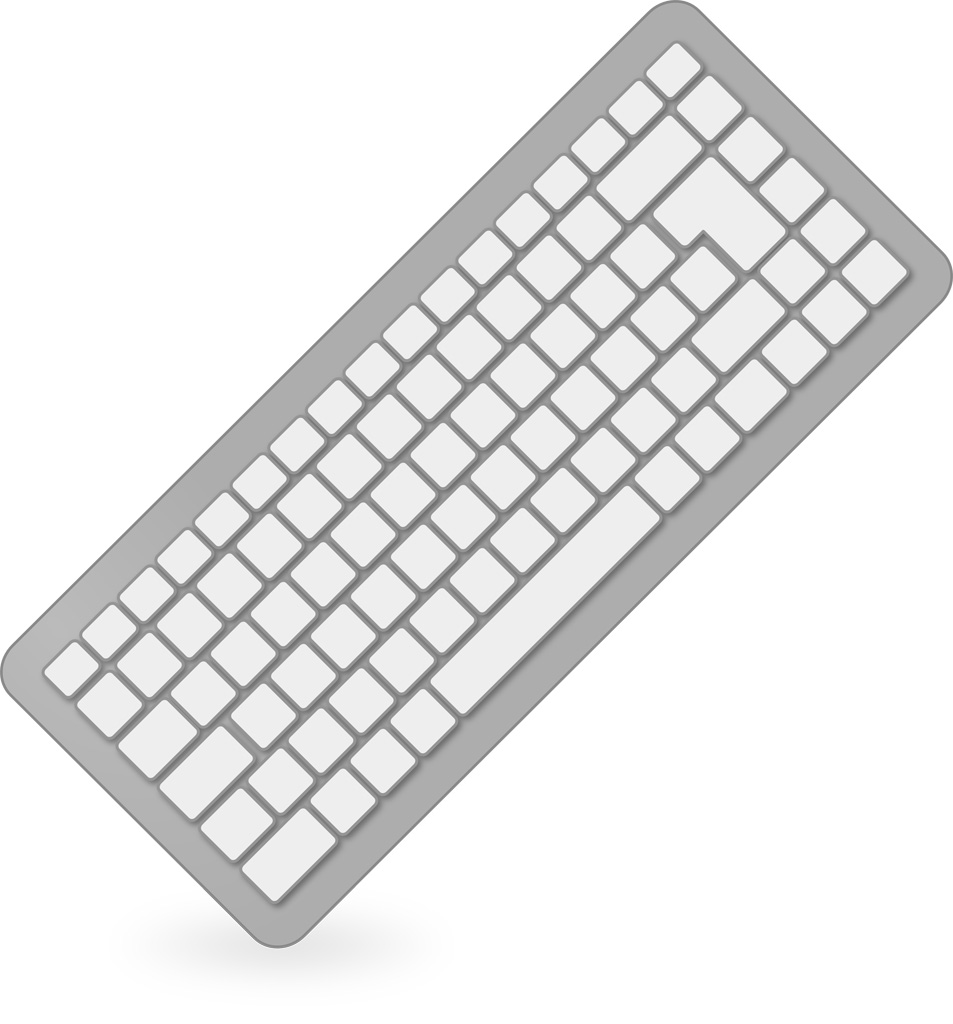 仮想デバイス
2
[Speaker Notes: 10〜55秒
図を使い仮想デバイスを具体的に説明]
帯域外リモート管理での情報漏洩
仮想化システムの管理者は信頼できるとは限らない
サイバー犯罪の28％は内部犯行 [PwC '14]
管理者の35％が機密情報に無断でアクセス [CyberArk '09]
仮想デバイスから入出力を盗聴される可能性
仮想デバイスは仮想化システムの管理者が管理
容易にログインパスワードなどの機密情報を盗まれる
ユーザ
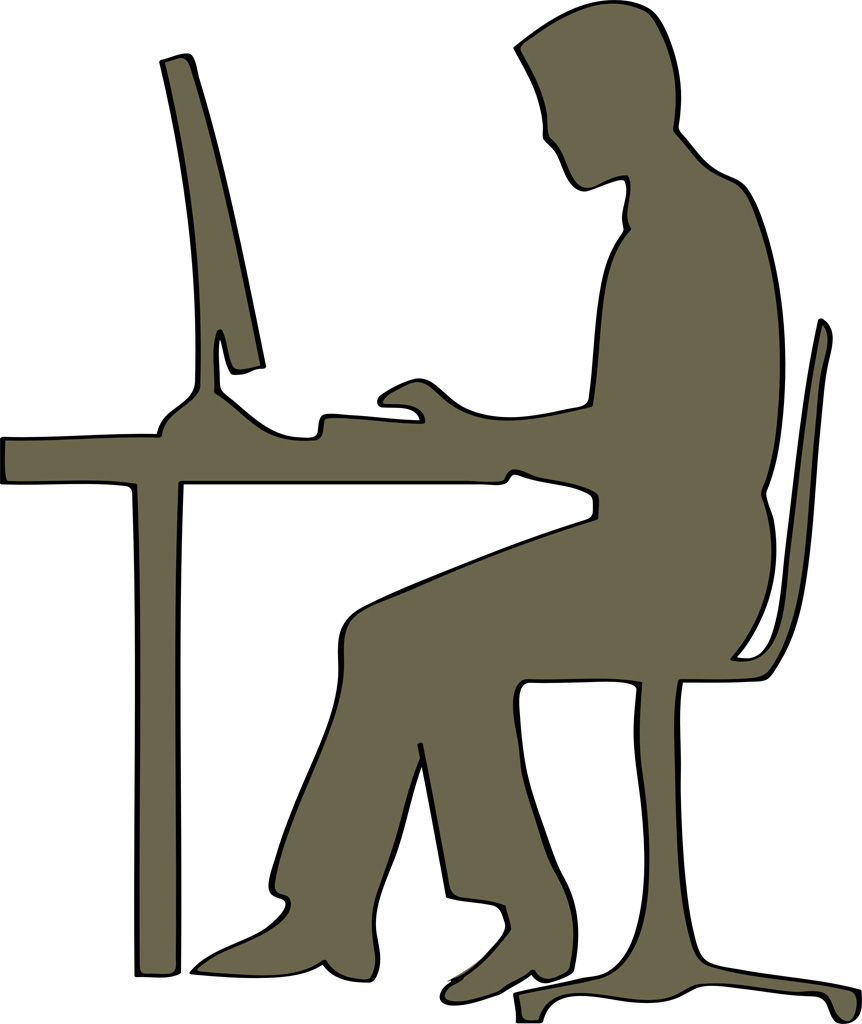 仮想化システム
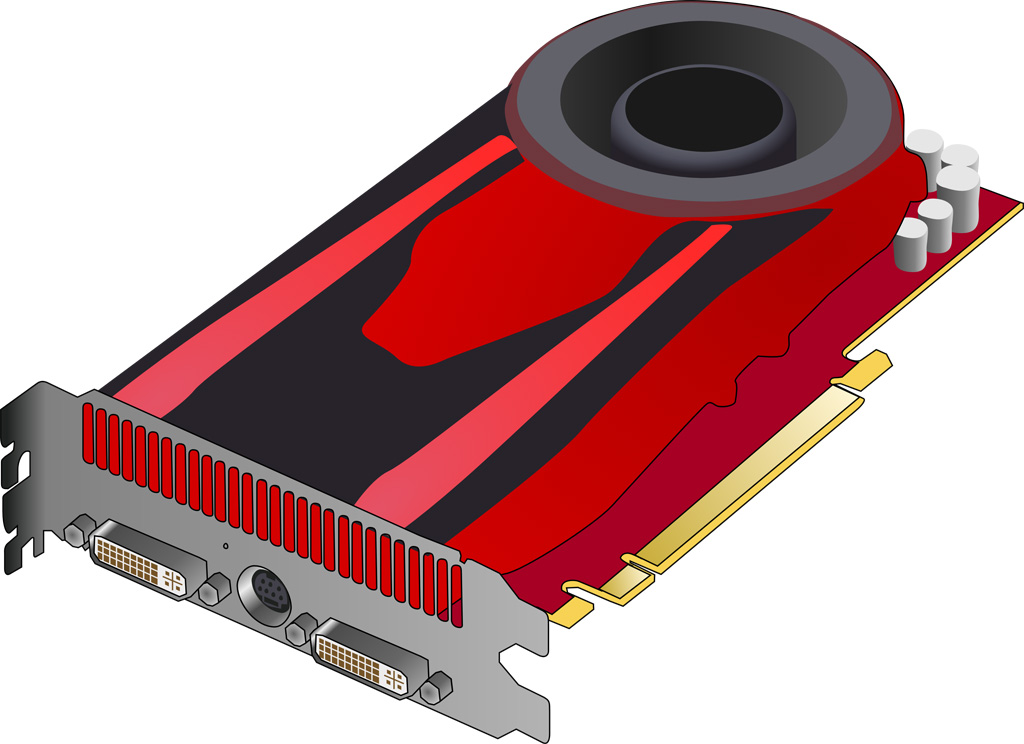 ユーザVM
機密情報
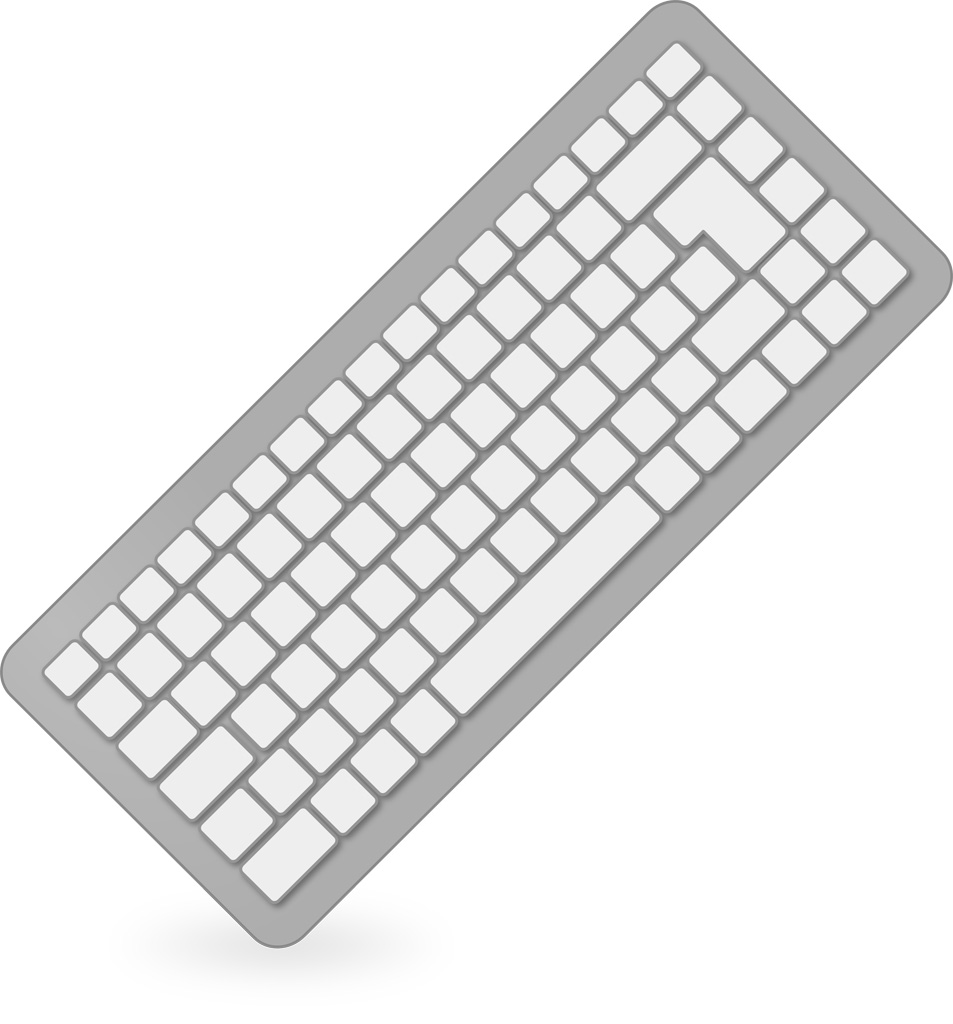 仮想デバイス
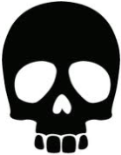 管理者
3
[Speaker Notes: ５５〜2分5秒
しかし帯域外リモート管理では情報漏洩の危険性がある]
先行研究：VSBypass [二神ら'16]
信頼できない仮想化システムの外側で安全に帯域外リモート管理を実現
仮想化システムの外側でシャドウデバイスを動かす
シャドウデバイスは信頼できるものとする
ユーザはシャドウデバイスを用いてVMにアクセス
仮想化システム内の管理者は入出力を盗聴できない
ユーザ
仮想化システム
管理者
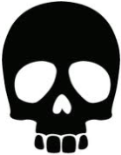 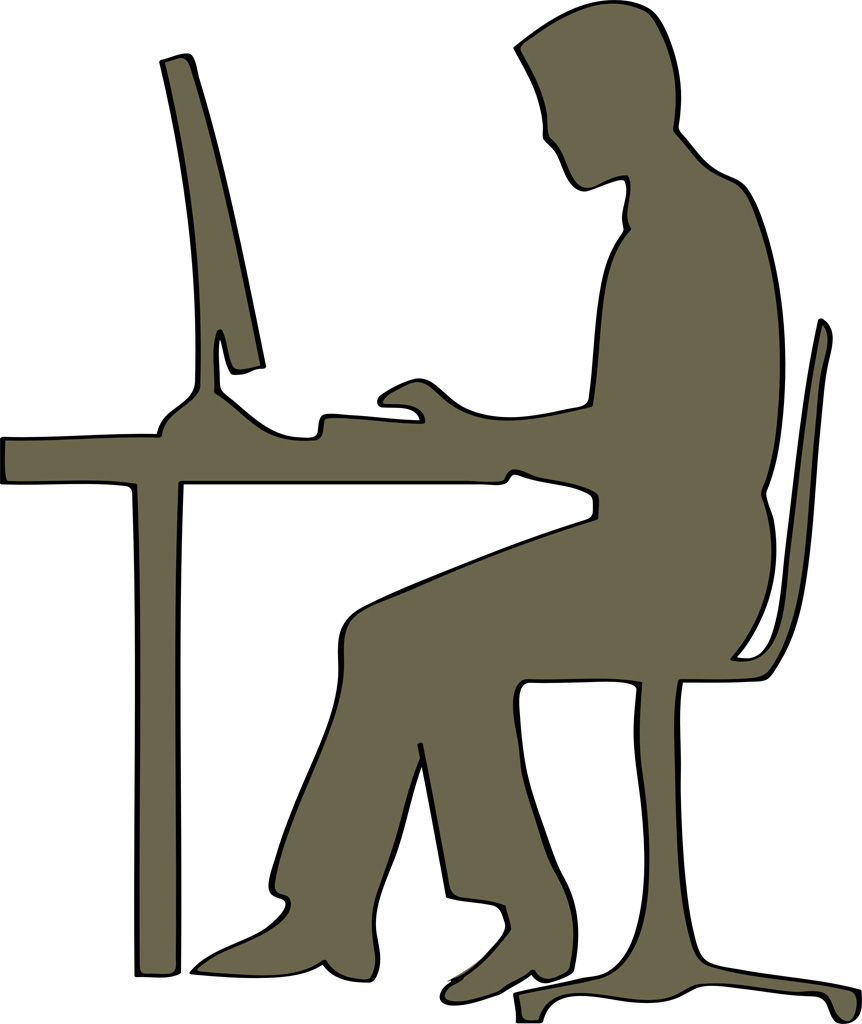 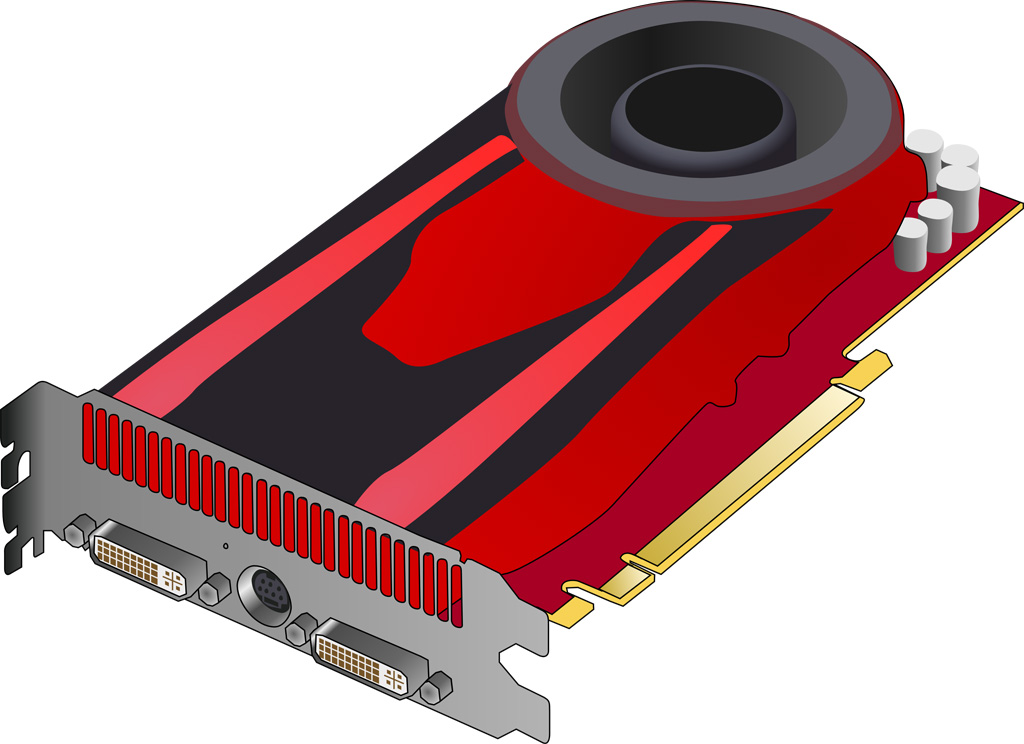 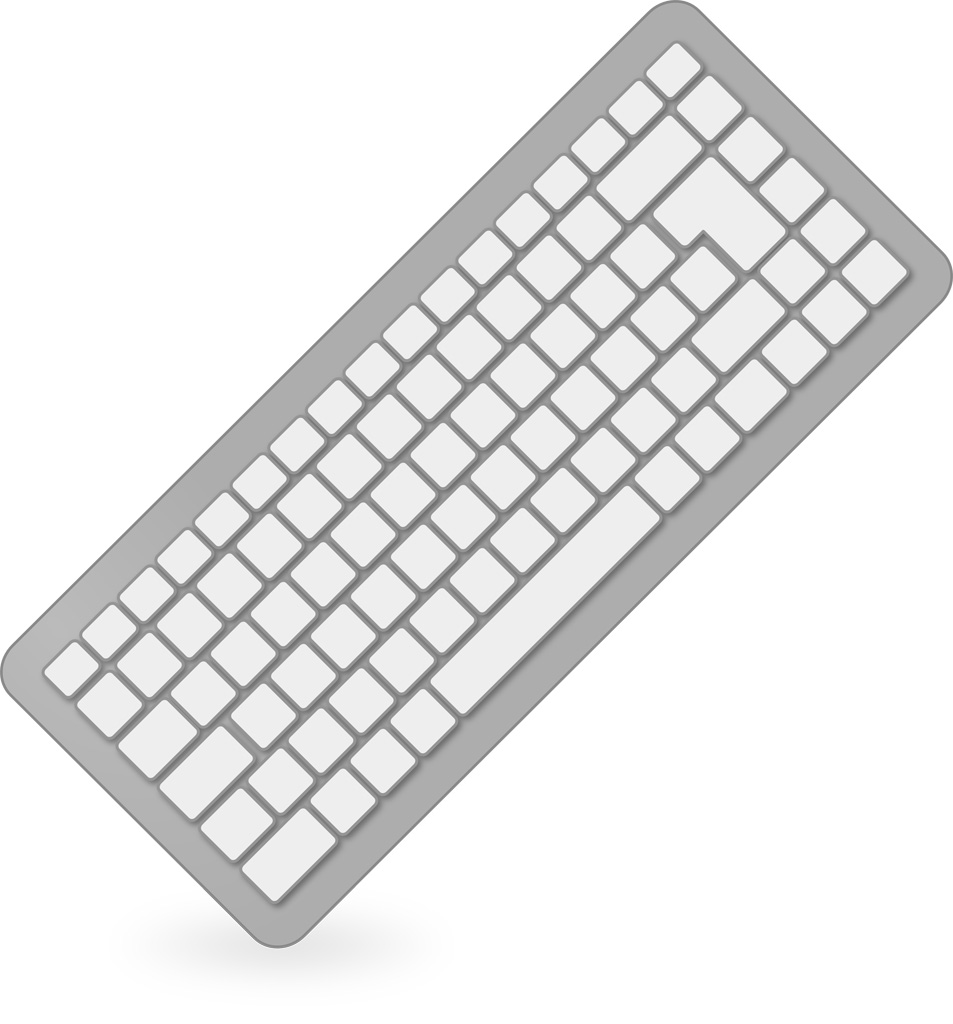 シャドウ
デバイス
ユーザVM
仮想デバイス
4
[Speaker Notes: ２分5秒〜３分２４秒
そこで（先行研究として）提案されている
VSBypassでは仮想化、、、
図を使って仮想化システムの外であることを強調]
VSBypassの実現手法
ネストした仮想化を用いて仮想化システム全体をクラウドVM内で動作させる
強制パススルー機構によりユーザVMの入出力命令をクラウドハイパーバイザが横取り
シャドウデバイスを用いて入出力命令を処理
シャドウデバイスで発生した割り込みはユーザVMに転送
クラウドVM
ユーザ
仮想化システム
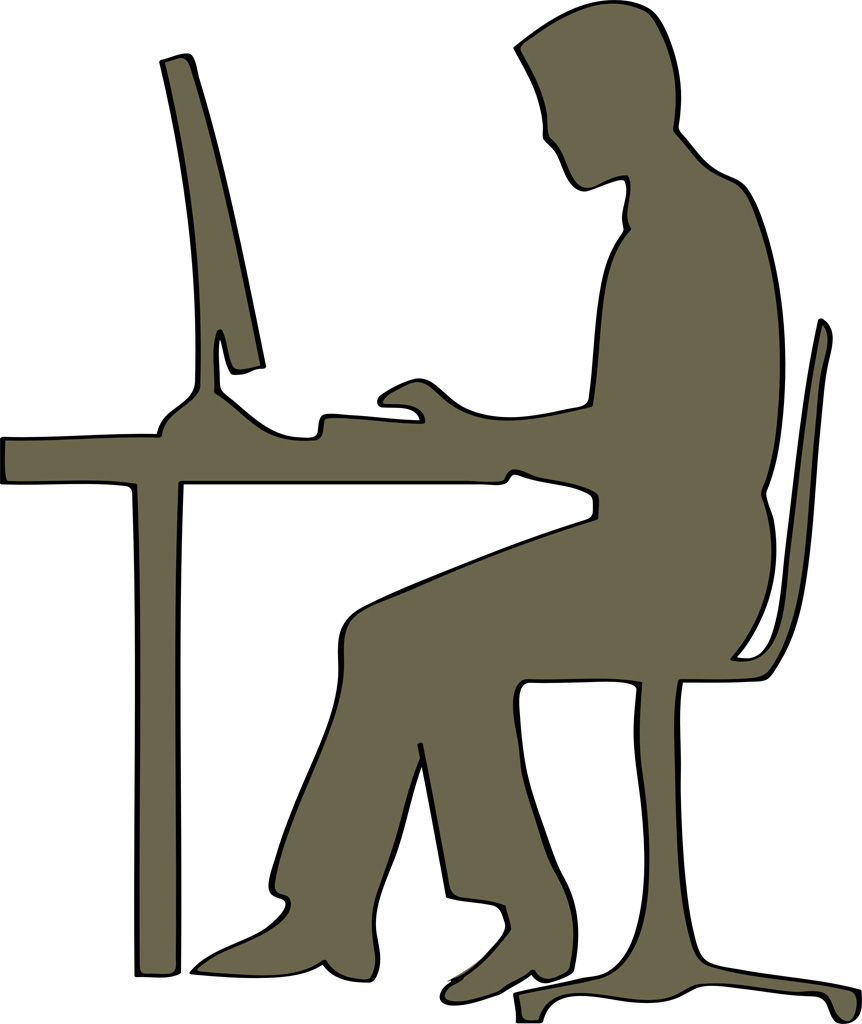 仮想
デバイス
ユーザVM
シャドウ
デバイス
ゲストハイパーバイザ
クラウドハイパーバイザ
5
[Speaker Notes: ３分２５秒〜４分４５秒
割り込みまで話して従来の仮想デバイスについて話す
----- 会議メモ (17/05/15 13:49) -----
VM見方の違い(クラウドVMと仮想化システム)
例パソコンとさした時とwindowsとさした時]
VMマイグレーションにおける問題
VSBypassではVMマイグレーション後に帯域外リモート管理が再開できなくなる
従来、仮想デバイスの状態を転送することで再開可能
仮想化システムの外側にあるシャドウデバイスの状態は転送されない
シャドウデバイスの状態が失われる
移送元ホスト
移送先ホスト
仮想化システム
仮想化システム
ユーザVM
ユーザVM
仮想
デバイス
仮想
デバイス
シャドウ
デバイス
転送
移送
クライアント
移送
クライアント
6
[Speaker Notes: ４分４５秒〜６分３３秒
ホストをメンテナンスする時、VMの管理には必須の技術

----- 会議メモ (17/05/15 13:49) -----
アニメーション
シャドウデバイス
シャドウデバイスにはレジスタの情報、いろんな状態、デバイスが持っているもの
帯域外リモート管理ができない。制御用の情報がなくなると起動しない。]
提案：USShadow
VMマイグレーション後にシャドウデバイスを用いた帯域外リモート管理を再開可能にするシステム
仮想化システムの外側で動作するシャドウデバイスの状態を転送可能にする
シャドウデバイス自身が状態を暗号化することで仮想化システムへの情報漏洩を防ぐ
移送元ホスト
仮想化システム
仮想化システム
移送先ホスト
ユーザVM
ユーザVM
シャドウ
デバイス
転送
移送
クライアント
移送
サーバ
シャドウ
デバイス
7
[Speaker Notes: ６分３５秒〜７分３０秒]
VMマイグレーションの拡張
移送クライアントはシャドウデバイスと通信することにより暗号化された状態を取得
それを移送サーバに転送し、シャドウデバイスを停止
移送サーバは受信したデータをシャドウデバイスに送信して状態を復元
それまでにシャドウデバイスを起動しておく
s
仮想化システム
仮想化システム
移送元ホスト
移送先ホスト
シャドウ
デバイス
シャドウ
デバイス
状態
移送
クライアント
状態
状態
移送
サーバ
8
[Speaker Notes: ７分３０秒〜８分４０秒
USShadowを実現するために〜しました
できるようにした
シャドウデバイスを起動する前に状態が転送されてしまうとシャドウデバイスが正しく復元できずVMが起動しない可能性。
----- 会議メモ (17/05/15 13:49) -----

移送マネージャに統合？]
シャドウデバイスとの通信方法の検討
従来、移送マネージャと仮想デバイスの通信にはプロセス間通信が用いられていた
同一OS上で動作している場合にのみ可能な方法
ネットワーク通信を用いる方法が考えられる
シャドウデバイスが攻撃を受ける危険性が増大
仮想化システムからのリクエストを処理する必要
多くのコンポーネントを経由するためオーバヘッドが大きい
仮想
デバイス
移送
マネージャ
シャドウ
デバイス
OS
仮想化システム
9
[Speaker Notes: ８分４０秒〜１０分
ここで従来の仮想デバイスとの通信について説明していきます
図を使って
ネットワーク通信では仮想化システムの管理者からも攻撃されやすい（移送ツールからネットワークアクセスを許可）
----- 会議メモ (17/05/15 13:49) -----
移送マネージャが混乱]
クラウドハイパーバイザ経由での通信
クラウドVMの下で動作するクラウドハイパーバイザを経由してシャドウデバイスと通信
クラウドハイパーバイザを呼び出し、シャドウデバイスにイベントを送信
ネットワーク通信より制限されたインタフェースを提供
移送マネージャのバッファを共有して高速にデータをやりとり
クラウドVM
仮想化システム
移送マネージャ
シャドウ
デバイス
バッファ
イベント
呼び出し
10
クラウドハイパーバイザ
[Speaker Notes: １０分〜１１分
そこでUSShadowでは
ウルトラコール：ハイパーコールのようなもの、ハイパーコールでは一つ下のゲストハイパーバイザとやりとり
ネストした環境では一番権限のある最下層のハイパーバイザへ移る、CPUの仕様
クラウドハイパーバイザはVSBypassで仮想化システムの外側でシャドウデバイスを動作させるために導入

共有メモリ
読み込まれる間自由に書き込む
制限されてないよね
ネットワーク通信では想定以上のメモリが送られる
そういった意味で共有メモリでは制限される
自由度（インターフェースの）
安全性低下（ケースバイケース）]
クラウドハイパーバイザの呼び出し方法
クラウドVM内のゲストハイパーバイザ経由で呼び出す方法が提案されている [Williams et al.’12]
ゲストハイパーバイザにハイパーコールを発行
さらにクラウドハイパーバイザにハイパーコールを発行
ゲストハイパーバイザへの改変が必要
ハイパーコールを二回呼び出すオーバヘッドが大きい
クラウドVM
移送マネージャ
ハイパーコール
バッファ
ハイパーコール
ゲストハイパーバイザ
クラウドハイパーバイザ
11
[Speaker Notes: １１分〜１１分３５秒]
ウルトラコール
仮想化システムをバイパスしてクラウドハイパーバイザを直接呼び出す機構
vmcall命令を用いてクラウドハイパーバイザに対してVM Exitを発生させる
呼び出しオーバヘッドを軽減
既存の仮想化システムが利用可能
移送マネージャのバッファを渡す
クラウドVM
移送マネージャ
バッファ
VM Exit
ゲストハイパーバイザ
12
クラウドハイパーバイザ
[Speaker Notes: １１分３５秒〜１２分２５秒]
バッファのアドレス変換
ウルトラコールで渡されたバッファの仮想アドレスをクラウドVMの物理アドレスに変換
シャドウデバイスと共有できるようにするため
クラウドハイパーバイザが移送マネージャのページテーブルをたどる
CR3レジスタの値からページテーブルを特定
クラウドVM
ページ
テーブル
移送マネージャ
バッファ
ゲストハイパーバイザ
13
クラウドハイパーバイザ
[Speaker Notes: １２分２５秒〜１３分３５秒
ゲスト管理VMのバッファのメモリにアクセスするためにアドレス変換を行う。
クラウドVMの仮想CPUのCR３レジスタにページテーブルのアドレスが格納されている。メモリがどこにあるかのアドレスが書いてある。辞書のようになっている。仮想アドレスから物理アドレスに対応。移送マネージャの仮想アドレス。

言わない
ゲスト管理VMは準仮想化されており、クラウドVMの仮想CPUとゲスト管理VMのレシスタ値は同一。
ゲスト管理VMではメモリも準仮想化されており、ページテーブルには物理アドレスが直接格納されている。]
シャドウデバイスの呼び出し
シャドウデバイスの状態を保存・復元するための特殊なI/Oリクエストを送信
専用のI/Oポート番号を用いて区別
シャドウデバイスは移送マネージャのバッファをメモリマップ
クラウドVMの物理アドレスを指定
クラウドVM
シャドウデバイス
移送マネージャ
マップ
バッファ
I/Oリクエスト
クラウドハイパーバイザ
14
[Speaker Notes: １３分３５秒〜１４分１５秒]
シャドウデバイスの状態の保存・復元
保存
シャドウデバイスのレジスタの値を取得して暗号化
暗号化した状態をバッファに書き込む
仮想化システムの管理者による盗聴を防ぐ
復元
バッファに格納されたデータを復号
復号した状態をシャドウデバイスのレジスタに設定
移送マネージャ
シャドウデバイス
状態
15
[Speaker Notes: １４分３５秒〜１６分
シャドウデバイスの状態はレジスタの値から構成されている
データの流れとしてはメモリマップをすることによりバッファに直接書きこんでいる
メモリマップ：ディスク上のメモリのデータを仮想メモリに対応させる機能（端的に言うとファイルに仮想アドレスを与える機能）
メモリマップはAPIで準備されている

データが入っているのや制御のものがある。制御用、データ用。入出力の情報。]
実験
目的
VMマイグレーション後にシャドウデバイスを用いた帯域外リモート管理が継続して行えることの確認
VMマイグレーション性能の測定
比較対象
ネストした仮想化を用いた従来システム
VSBypass（シャドウデバイスの状態を転送しない）
16
[Speaker Notes: １５分１０秒
１６分〜（５分５０秒）２１分４０秒
実験環境
CPU: Intel Xeon E3-1226 v3
メモリ: 8GB
ホストVM：1 vCPU、3GB
ゲスト管理VM：1 vCPU、2.7GB、Linux 4.2
ホストハイパーバイザ: Xen 4.4.0]
実験に用いたシステム構成
Xen 4.4の上でXen 4.4が動作
シャドウデバイス、移送マネージャは管理VMで動作
シャドウデバイスとして仮想シリアルデバイスを使用
クラウド管理VM
クラウドVM
ユーザ
ゲスト管理VM
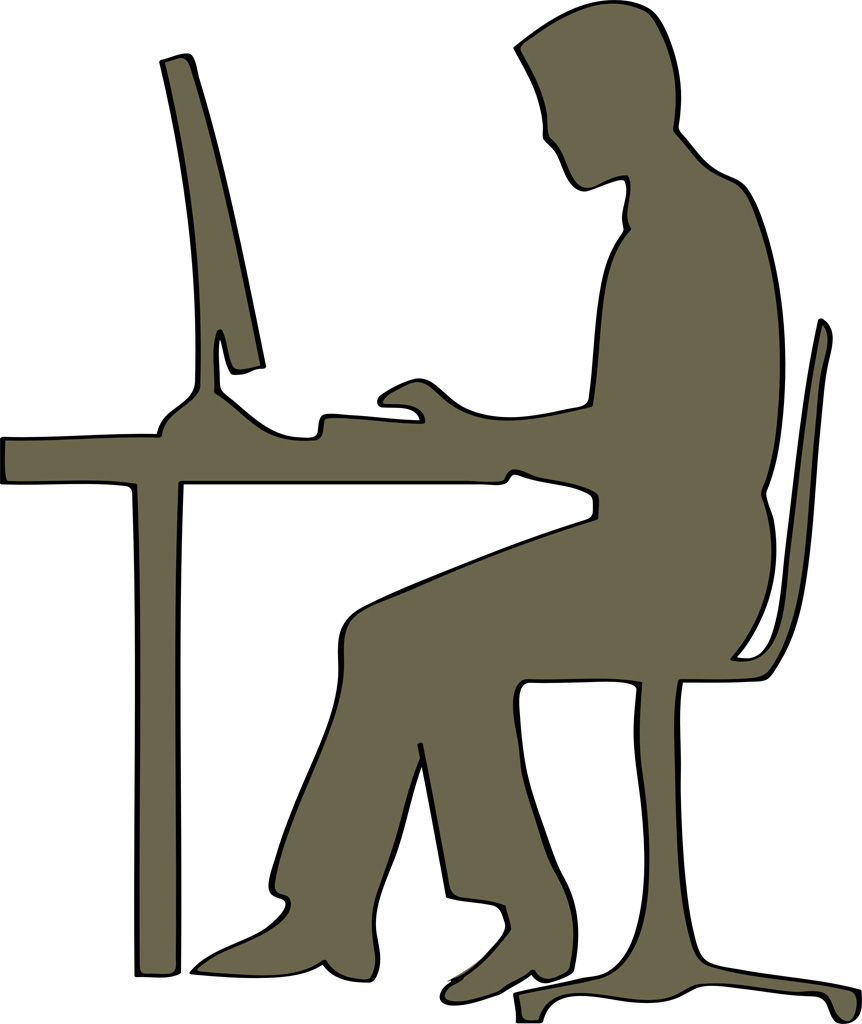 仮想シリアル
デバイス
移送
マネージャ
SSH
ユーザVM
ゲストハイパーバイザ
クラウドハイパーバイザ
17
[Speaker Notes: １４分２秒〜１４分２２秒（３０秒）]
帯域外リモート管理の継続の確認
USShadowを用いたVMマイグレーション後に帯域外リモート管理を再開
xl consoleコマンドを用いてシャドウデバイスにアクセス
マイグレーション前の状態から再開できた
マイグレーション前にVMにログイン
マイグレーション後にコマンドを実行
18
[Speaker Notes: 〜１７分３０秒（５６秒）
Xl console：VMのコンソール画面に直接アクセスできる機能]
マイグレーション性能
VMマイグレーションにかかる時間を測定
VSBypassより0.2秒増加
シャドウデバイスの状態を扱うオーバヘッド
VMマイグレーション中のダウンタイムを測定
VSBypassより0.03秒増加
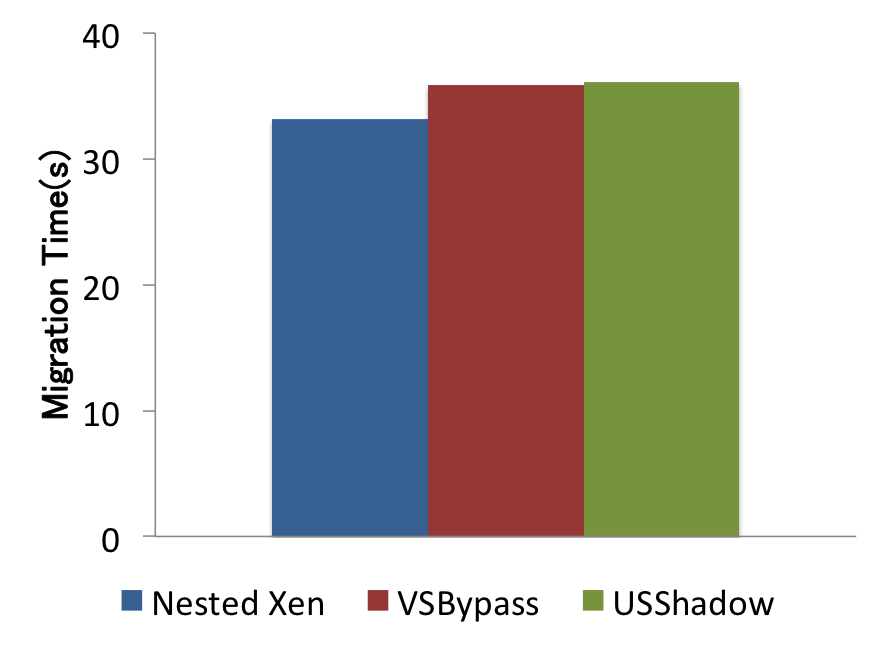 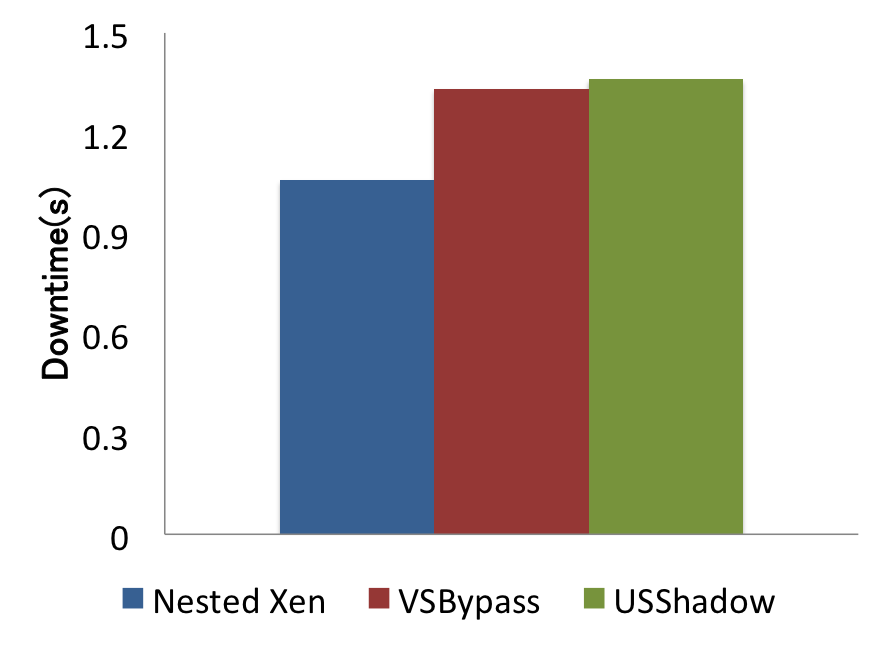 19
[Speaker Notes: 〜１８分（３４秒）
考えます
----- 会議メモ (17/05/15 13:49) -----
ネスとした実験結果に触れる]
関連研究
D-MORE [Kawahara et al.’14]
VMマイグレーション後に帯域外リモート管理を継続可能
VSBypassに適用すると仮想化システムの外側で動作するリモート管理用VMもマイグレーションする必要
CompSC [Pan et al.'12]
物理デバイスをパススルーで使うVMをマイグレーション
VM内のOSでの対応が必要
CloudVisor [Zhang et al.’11]
仮想化システムの外側でメモリが暗号化されたVMをマイグレーション
20
[Speaker Notes: １８分４０〜１９分３０秒（５８秒）
D−MORE
帯域外リモート管理で送信するVMが仮想化システムの外にある。一言追加。仮想デバイスとVMを用意して操作
仮想化システムの外にあるVMと中にあるVMを送る必要がある。
仮想化システムの内部でマイグレーション。外にあるVMを送る権限は与えれない。

USShadowに少し似ている
暗号化したのが今回はシャドウデバイスだから違う。
データの入出力を守ってもVMがやられると元も子もない]
まとめ
VMマイグレーション後にシャドウデバイスを用いた帯域外リモート管理を可能にするUSShadowを提案
仮想化システムの外側で動作するシャドウデバイスの状態を転送
ウルトラコールを用いたシャドウデバイスとの通信
シャドウデバイスの状態の保存・復元
シャドウデバイス自身による状態の暗号化により仮想化システムへの情報漏洩を防止
マイグレーション性能への影響は小さいことを確認
21
[Speaker Notes: １９分３０秒〜２０分（５２秒）]
今後の課題
他の仮想化システム（KVM）への対応
USShadowをクラウドVM内でKVMが動作するXen 4.8に移植し、マイグレーション可能に
KVM用の割り込み処理部分は作成済み
他の仮想デバイスへの対応
現状では仮想シリアルデバイスにしか対応していない
帯域外リモート管理で仮想キーボードや仮想ビデオカードを用いる場合でもVMマイグレーションを可能に
22
[Speaker Notes: ２０分〜２０分３０秒
トピックだけで１０秒で終わる]